Trinn 4

Gi elevene strategier som de kan ta i bruk når de skriver
Vi arbeider med prinsipp 3
Les Gi elevene strategier som de kan ta i bruk når de skriver
Notér ned nøkkelord/setninger i hver boks på lesearket mens du leser
Del med gruppa di/partneren din
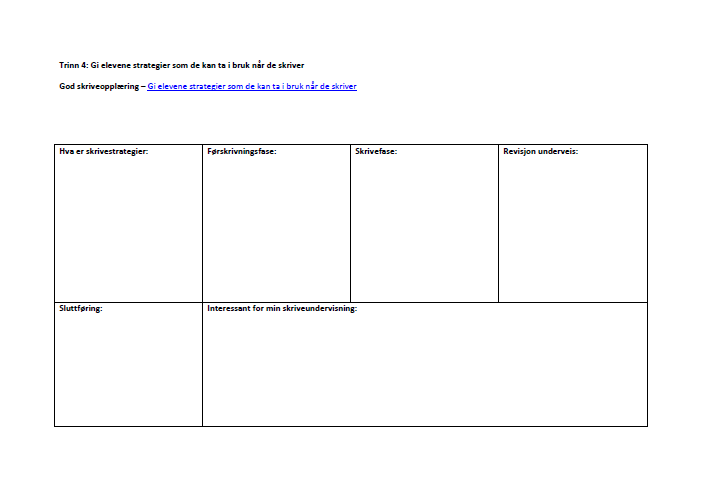 Hva er skrivestrategier?
Prosedyrer og teknikker som den skrivende kan bruke for å gjennomføre en skriveoppgave (Hertzberg, 2006)

Noen skrivestrategier kan observeres, mens andre er mentale prosesser som ikke en gang skriveren selv trenger å være klar over at han bruker
[Speaker Notes: Dette kan refereres for å bygge under lysarket/intro til lysarket: Skriveproblemer handler ofte om manglende skrivestrategier og lite kunnskap om skriveprosessen
”Alle utenom jeg skriver teksten sin rett ned.” ”Bare jeg får skrivesperre…” ”Jeg kan ikke skrive.”

Skrivestrategier handler også om de valgene skriveren tar ved utforming av selve teksten. Hvordan skal vi skrive innledning, hvordan skal vi avslutte? Skal vi beskrive, fortelle, forklare eller argumentere]
Hva sier forskning?
Effektstudier om skriveopplæring viser at undervisning i skrivestrategier er det mest effektfulle vi kan gjøre for å utvikle elevenes skrivekompetanse (Writing Next, Graham og Perin)
Skrivestrategier i skriveprosessen
[Speaker Notes: Støttekommentar: Skriveprosessen deler en gjerne inn i fire faser (jf. tabellen). Det vil være ulike strategier som tas i bruk i de ulike fasene, mens noen strategier er nødvendig i flere faser. F.eks. er REVISJON noe erfarne skrivere gjør gjennom hele skriveprosessen. I både de store og de små skriveoppgavene er elevene i større eller mindre grad gjennom disse fire fasene.]
Formål-innhold-form
For at en skrivesituasjon i skolen skal oppleves som meningsfull for elevene, er det viktig at læreren har tenkt grundig gjennom oppgaven som elevene får, hensikten med oppgaven, og hvordan dette skal kommuniseres til elevene.

Skrivetrekanten er et didaktisk hjelpemiddel. Den deler skriving inn i tre aspekter, formål, innhold og form, og illustrerer sammenhengen mellom dem.
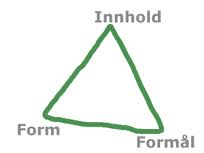 Etablere formål
[Speaker Notes: Støttekommentar: Det å bevisstgjøre elevene på skrivetrekanten er å gi dem strategier for å forestille seg teksten.]
Formål
Forskningsprosjektet SKRIV viser at formålet med skrivinga er underkommunisert i norsk skole. Elevene skriver stort sett med læreren som mottaker, og hovedfokus har gjerne vært på innhold og form.
Formålet med skrivinga må løftes fram og det er formålet som må legge premissene for tekstens form og innhold. 

Spørsmål en kan stille seg når en utarbeider skriveoppgaver:
     
Hvorfor skriver eleven denne teksten?
Hva skal den brukes til?
Hvem skal lese den?
Hvordan skal den vurderes?
[Speaker Notes: Støttekommentar: SKRIV- prosjektet er et Trondheimsbasert forskningsprosjekt der forskerne ønsket å undersøke hva slags skriving som foregår i opplæringa, fra barnehage til og med videregående skole. Et av hovedfunnene var at det i liten grad fokuseres på å formålsrette elevenes skriveoppgaver. Skrivetrekanten ble utviklet som et didaktisk hjelpemiddel for å synliggjøre de tre hovedaspektene med skriving: Formål – innhold – form, altså skrivingens hva, hvordan, hvorfor.]
Meningsfylte skrivesituasjoner
Vi må tydeliggjøre for elevene hva teksten skal brukes til og hvem som er mottaker for teksten (formål).
Vi må skape meningsfylte skrivesituasjoner ved å gi elevene noe å skrive om (innhold).
Vi må hjelpe elevene inn i de ulike fagenes tekstkulturer slik at de får et språk og ulike mønstre for det de vil uttrykke (form).
Å la elevene skrive sammen
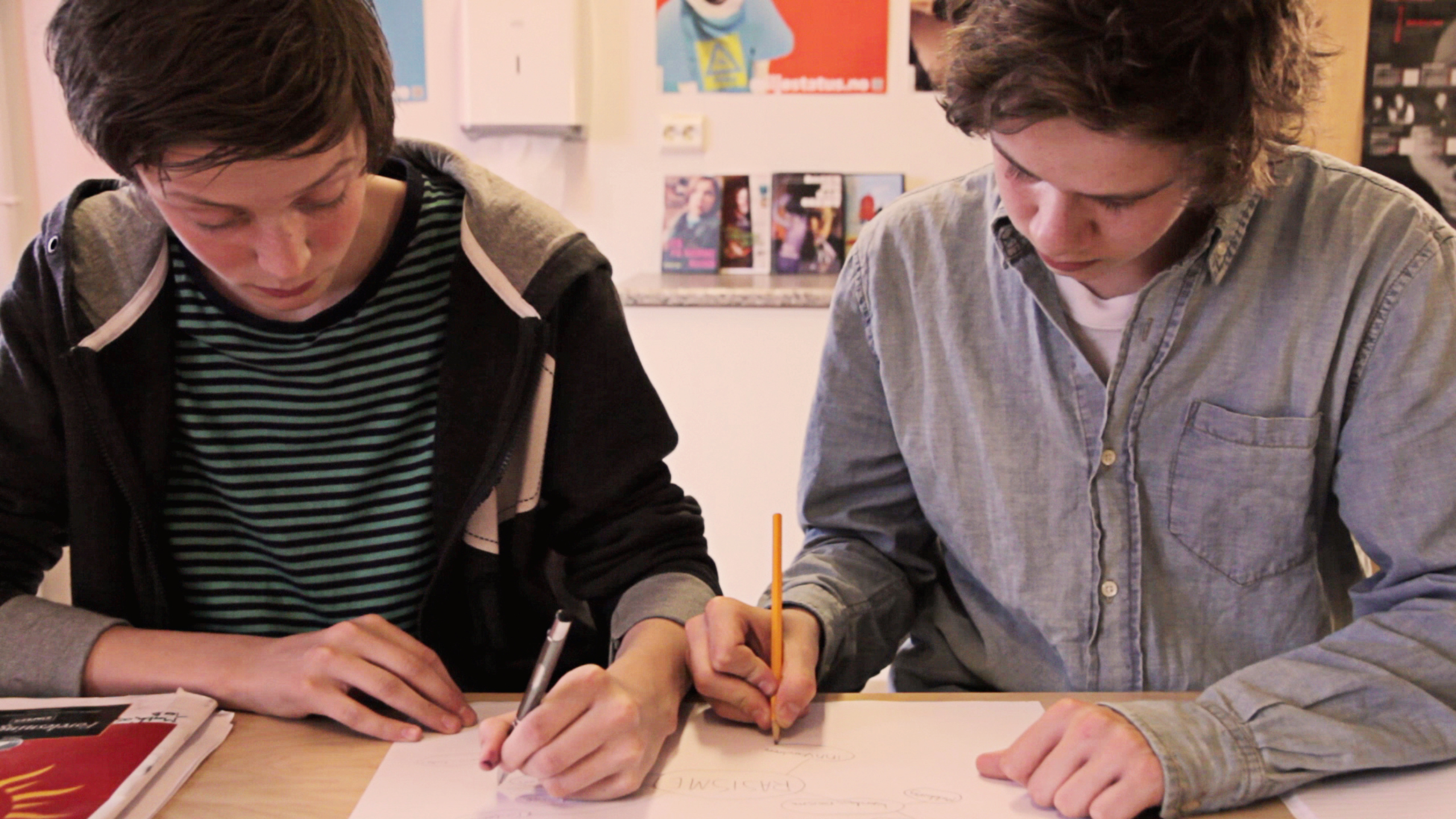 Samskriving
Samskriving er når elevene jobber sammen om å planlegge, skrive utkast, revidere eller sluttføre en felles tekst. 
I samskrivinga foregår en viktig samtale om tekst og skriving. 
Samskriving fører til en bevissthet om hva man gjør når man skriver.
Samskriving er med på å utvikle elevene som strategiske skrivere.
Film: Skrivestrategier på ungdomstrinnet
Filmen viser en helhetlig skriveprosess der elevene tar i bruk ulike skrivestrategier ved skriving av fagtekst i samfunnsfag.

Snakk med sidemannen:
Hvilke strategier tak elevene i bruk i denne filmen?
Er dette hensiktsmessige verktøy du kan ta i bruk i din skriveundervisning?
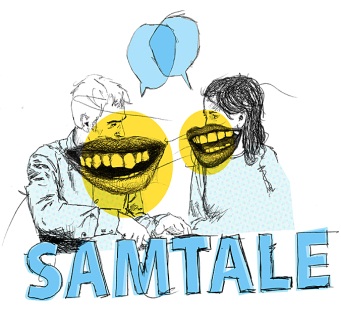 Oppgave til refleksjonssamling
Her kan prosjektgruppa skrive inn arbeidsoppgaver til refleksjonssamlingene. Se forslag til oppgaver i instruksjonsdokument trinn 3.
[Speaker Notes: Evt. lesestoff som skal leses før neste samling]